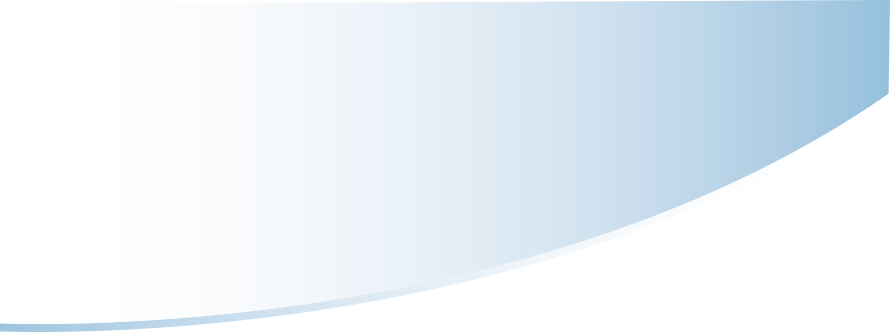 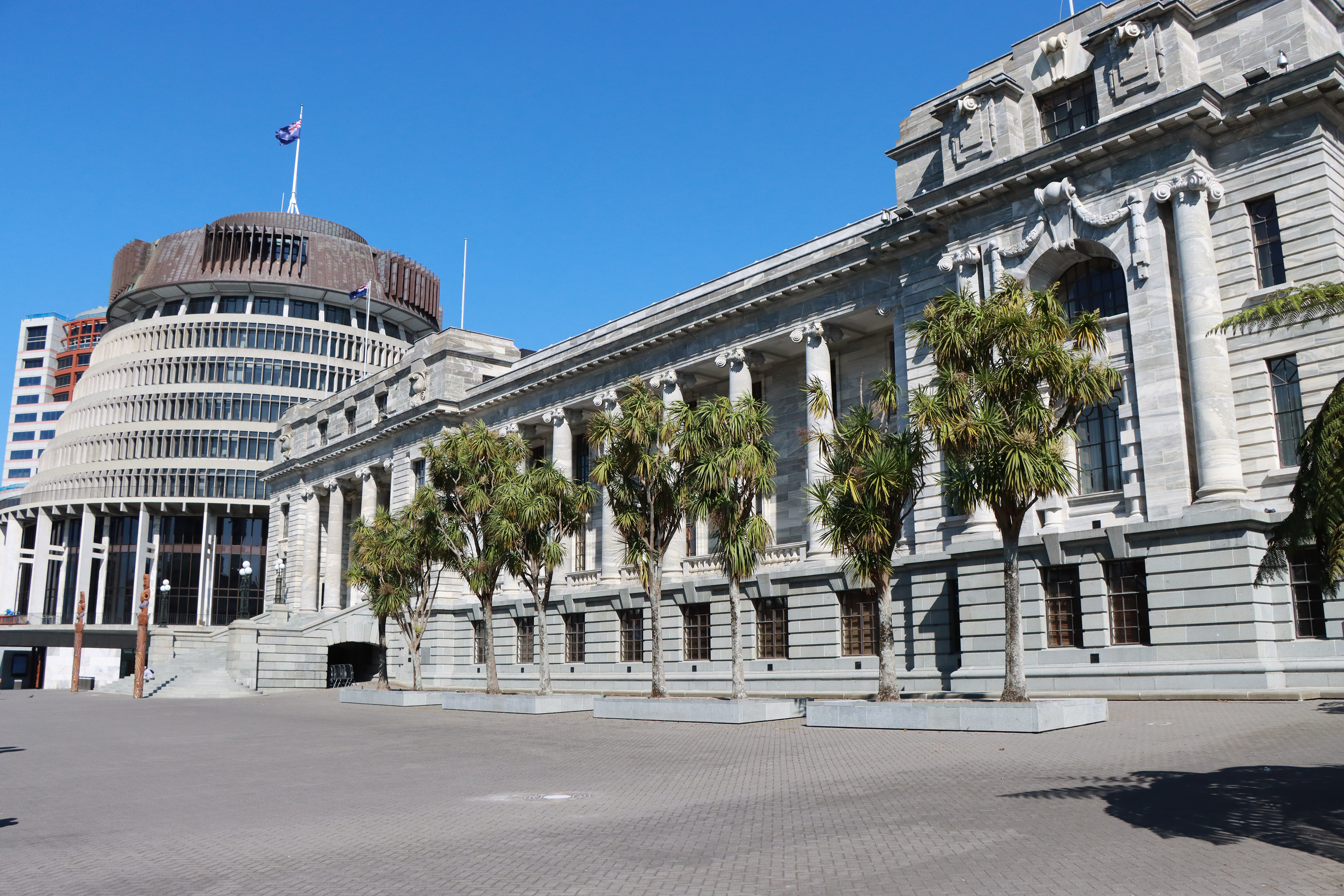 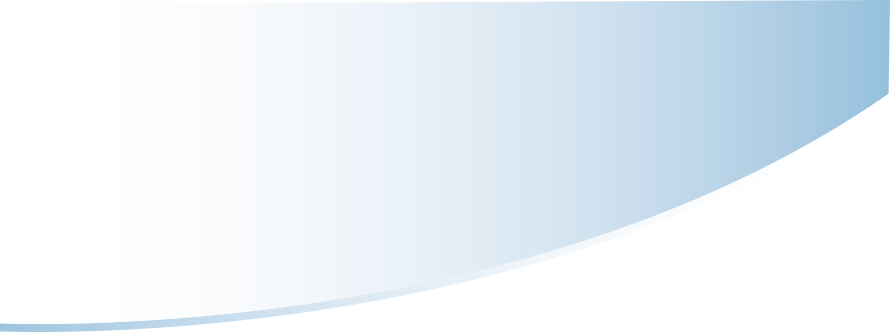 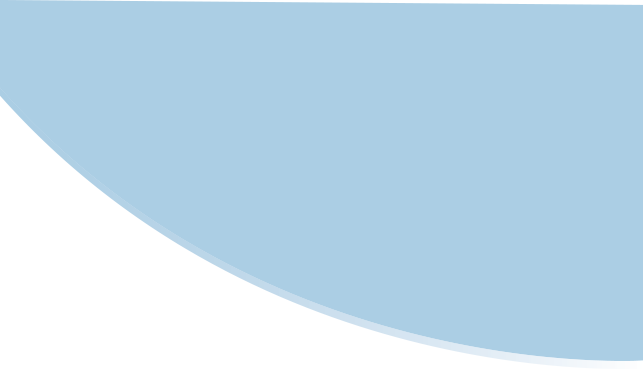 ASPG ANNUAL CONFERENCE 2024
Dr Sarah Moulds, Associate Professor
University of South Australia
Lena Ormsby, Chair
Rito Youth Reference Group (NZ Parliament)

Building inter-generational resilience through youth engagement with parliaments: Green shoots in Australia and lessons from England, Ireland, Scotland and Wales.
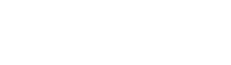 New Zealand Chapter
[Speaker Notes: `]
Building intergenerational resilience through youth engagement with parliaments Green shoots in Australia and lessons from England, Ireland, Scotland and Wales
Dr Sarah Moulds
Associate Professor in Law 
UniSA, October 2024
ASPG Conference, Wellington, NZ
What’s at stake?
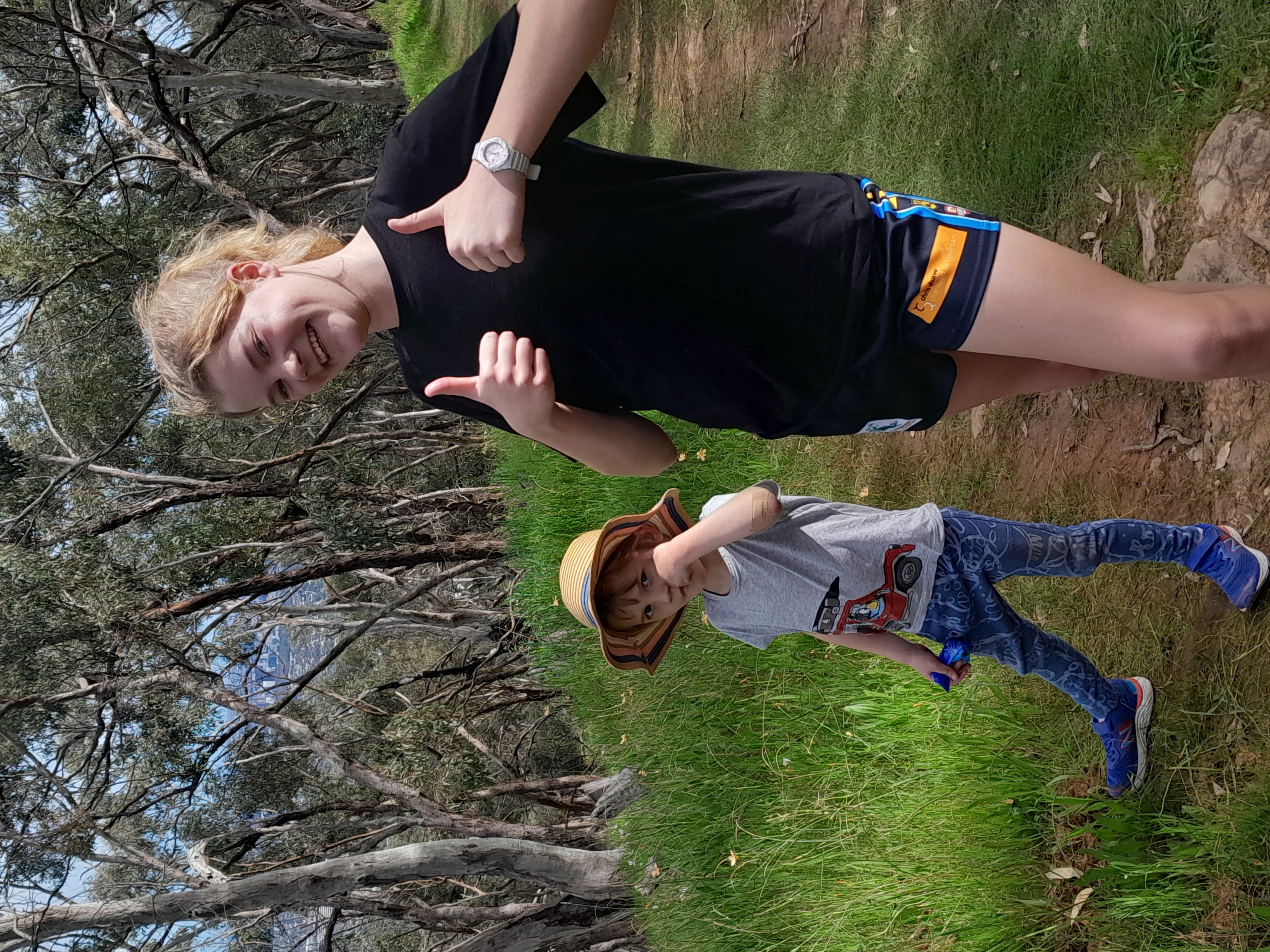 Time to test our ‘figures of youth’ and recognise young people as citizens now
Democratic engagement
Democratic listening
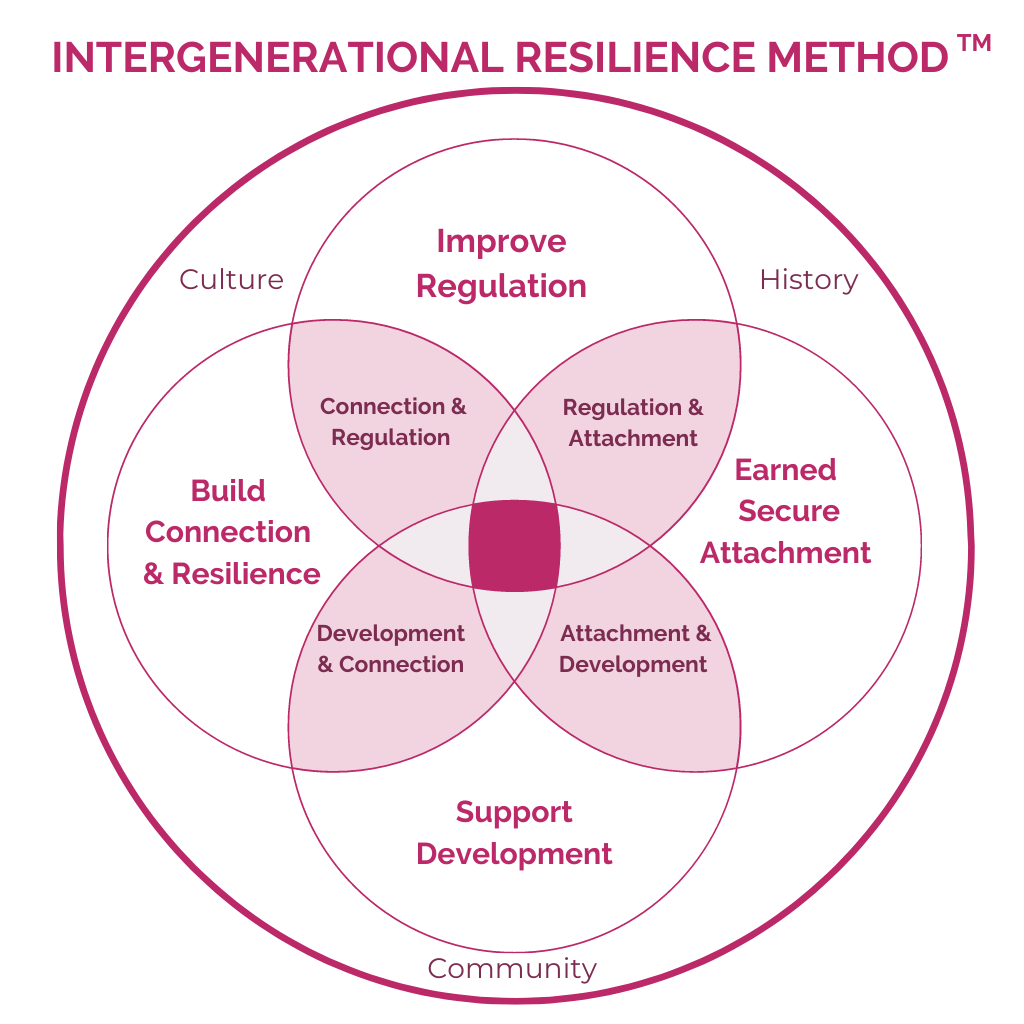 Intergenerational resilience
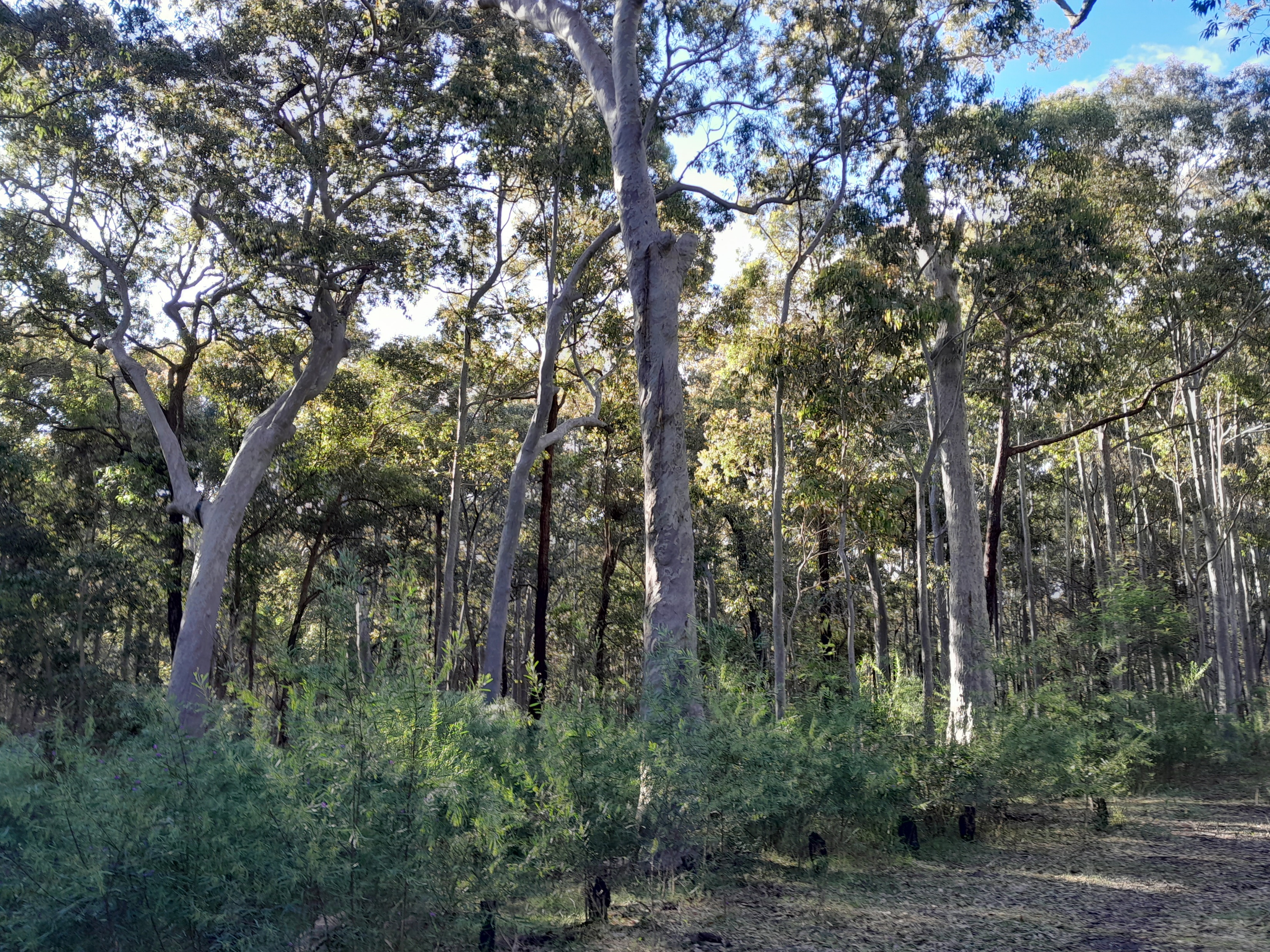 Green shoots of innovation
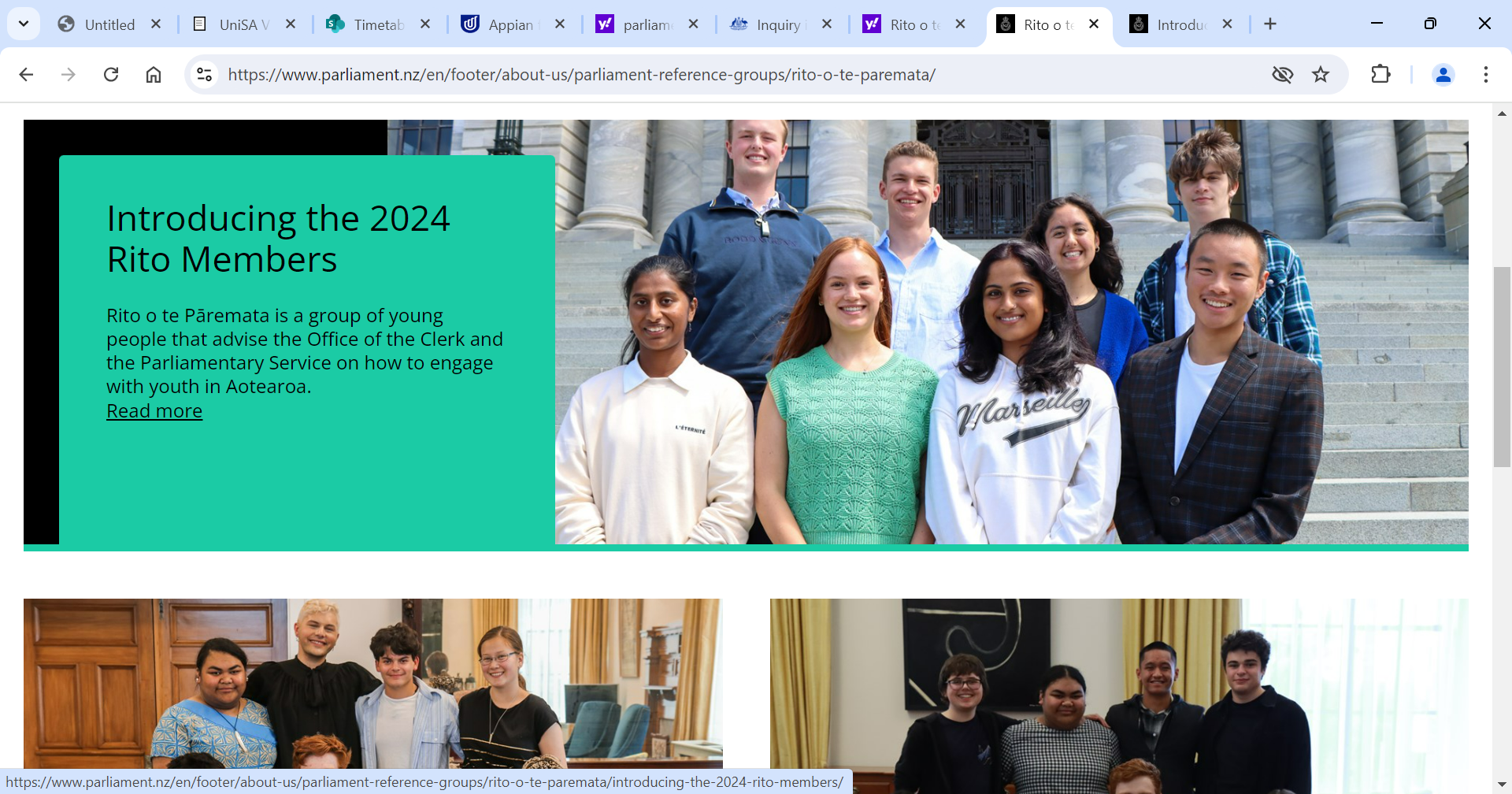 Reflections on Rito o te Pāremata
Lena Ormsby
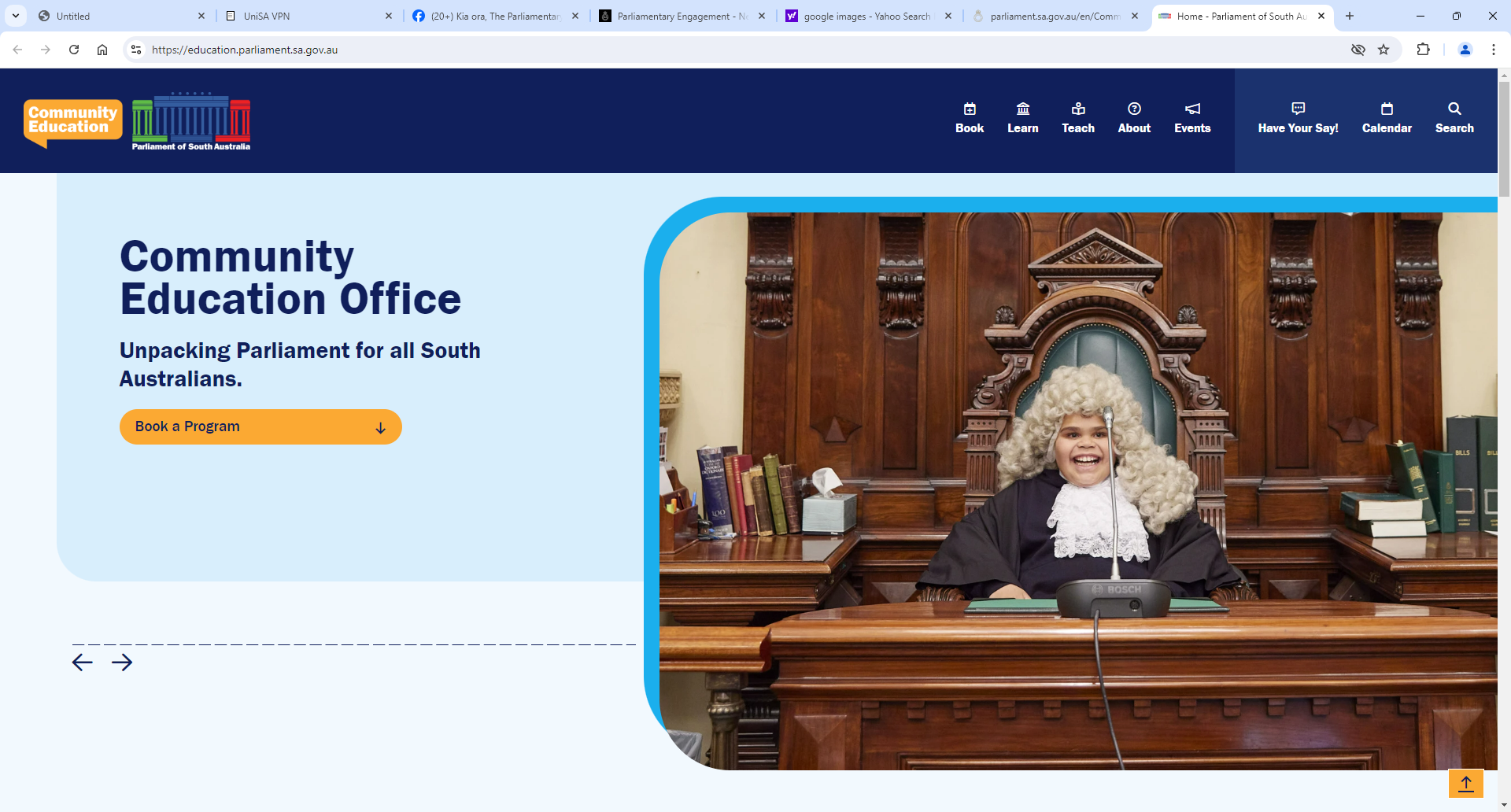 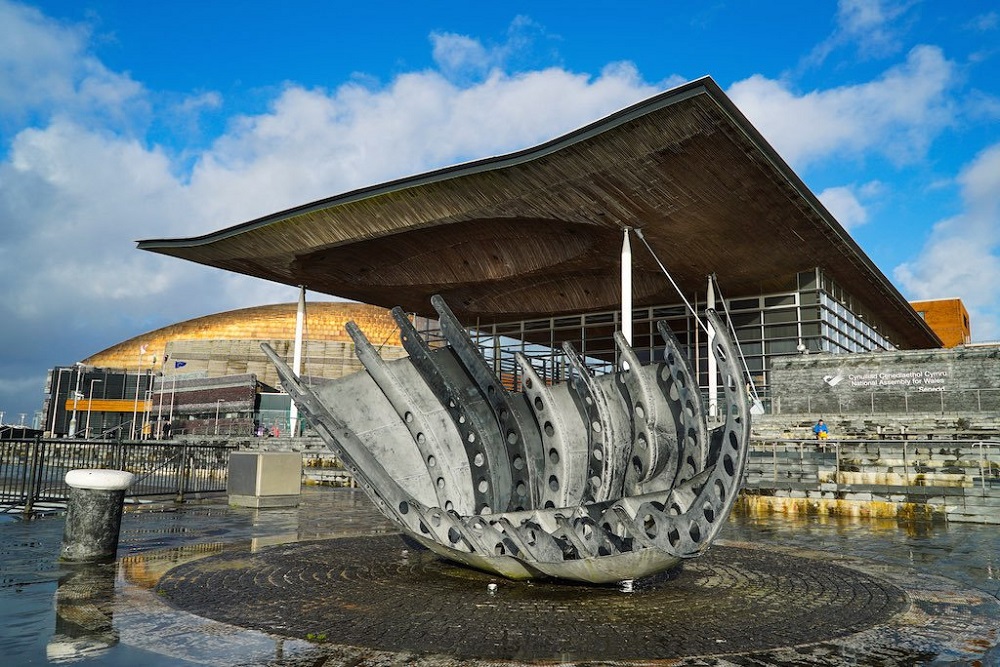 Lessons from England, Ireland, Scotland and Wales
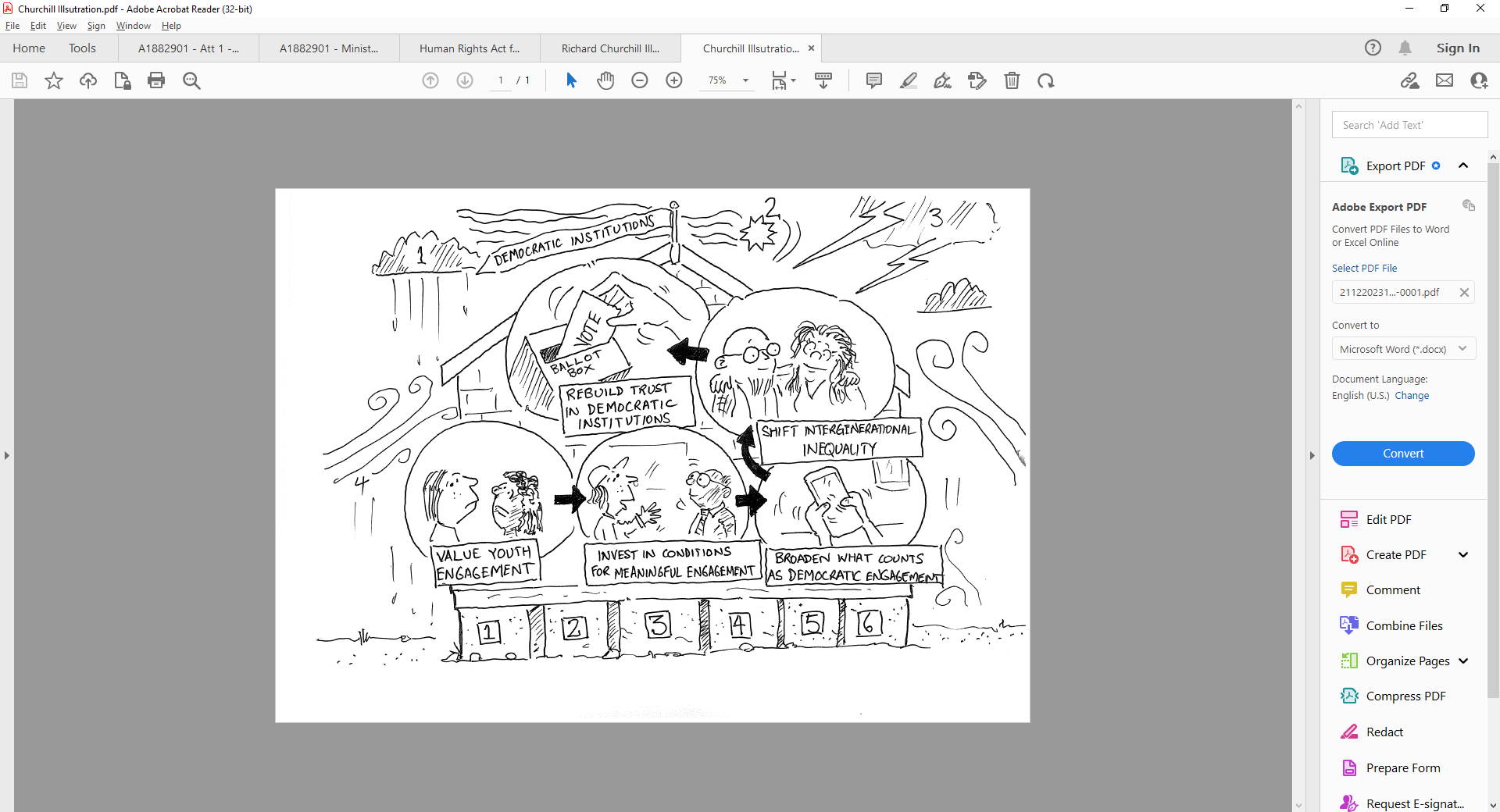 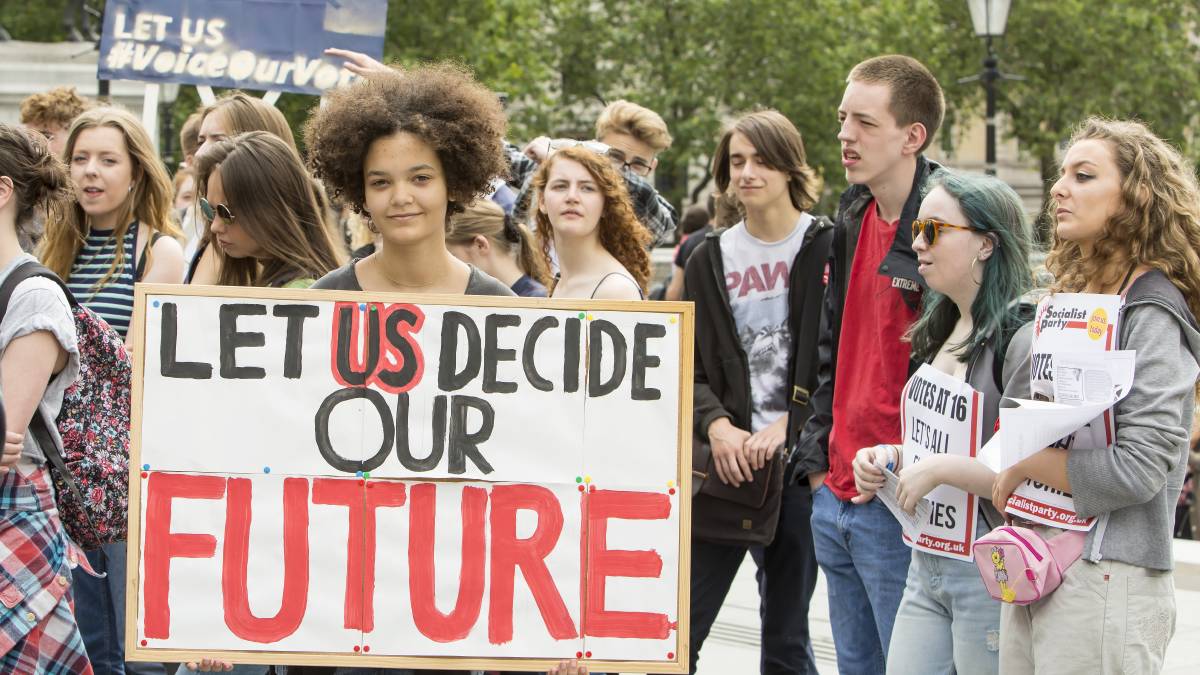 Reconceptualise what counts at youth democratic engagement and integrate democratic listening into all aspects of parliamentary business
We have what it takes to reshape our democracy for the next generation & build intergenerational resilience
Preconditions for Meaningful Engagement with Seldom Heard Groups
Success Factors for Evaluating Democratic Engagement and Democratic Listening
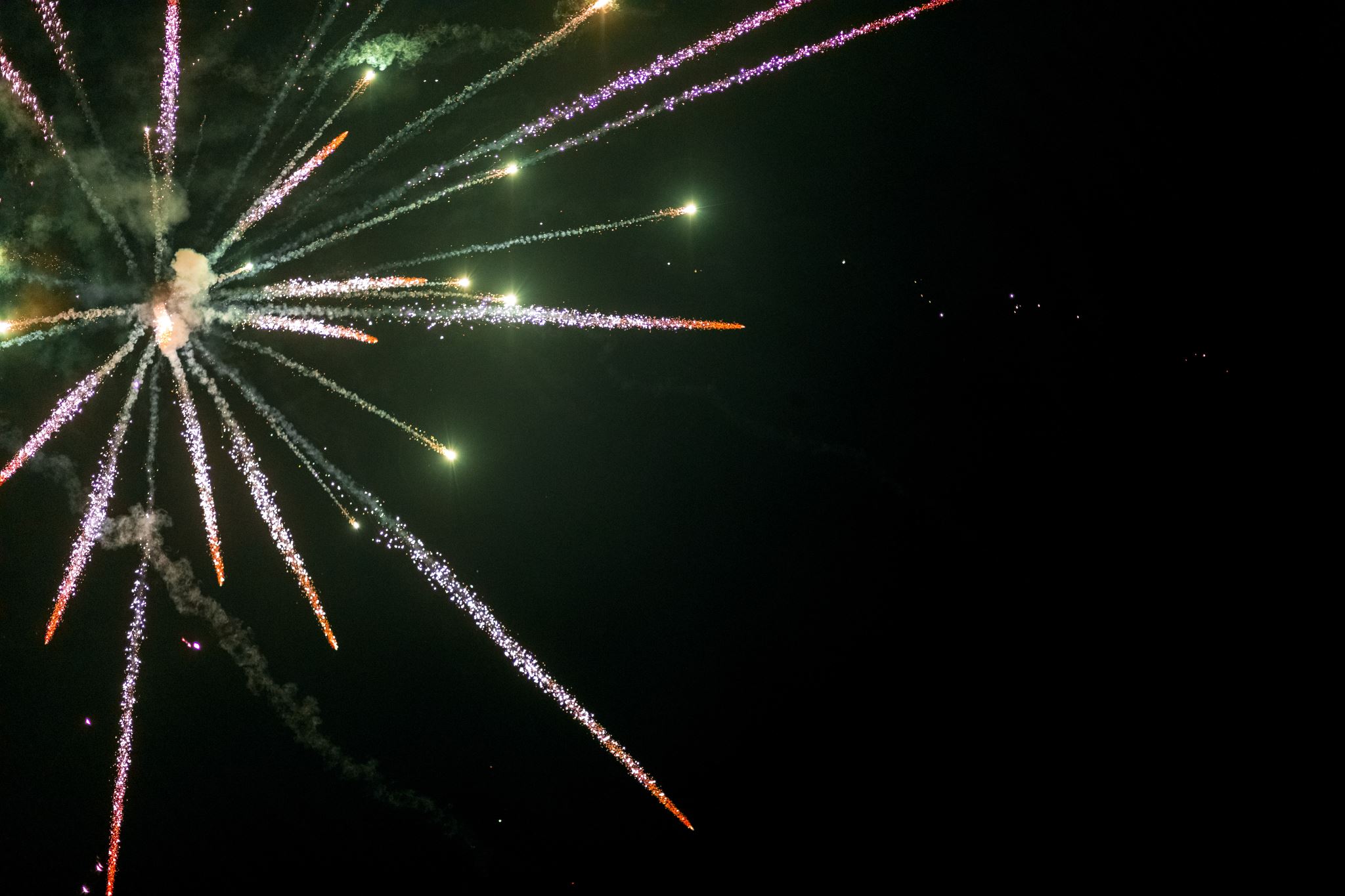 We need you!

sarah.moulds@unisa.edu.au